Горячий завтрак в МБОУ СОШ №7(из истории школьного питания)26 октября 2022 г.
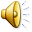 Выход в граммах
180/36/9
125
Биойгурт в индивидуальной упаковке
Макароны отварные с сыром
200
100
760 гр
Яблоко сезонное калиброванное
Кисель из яблок
50+50
10
Хлеб пшеничный и ржаной
Масло сливочное «Крестьянское»
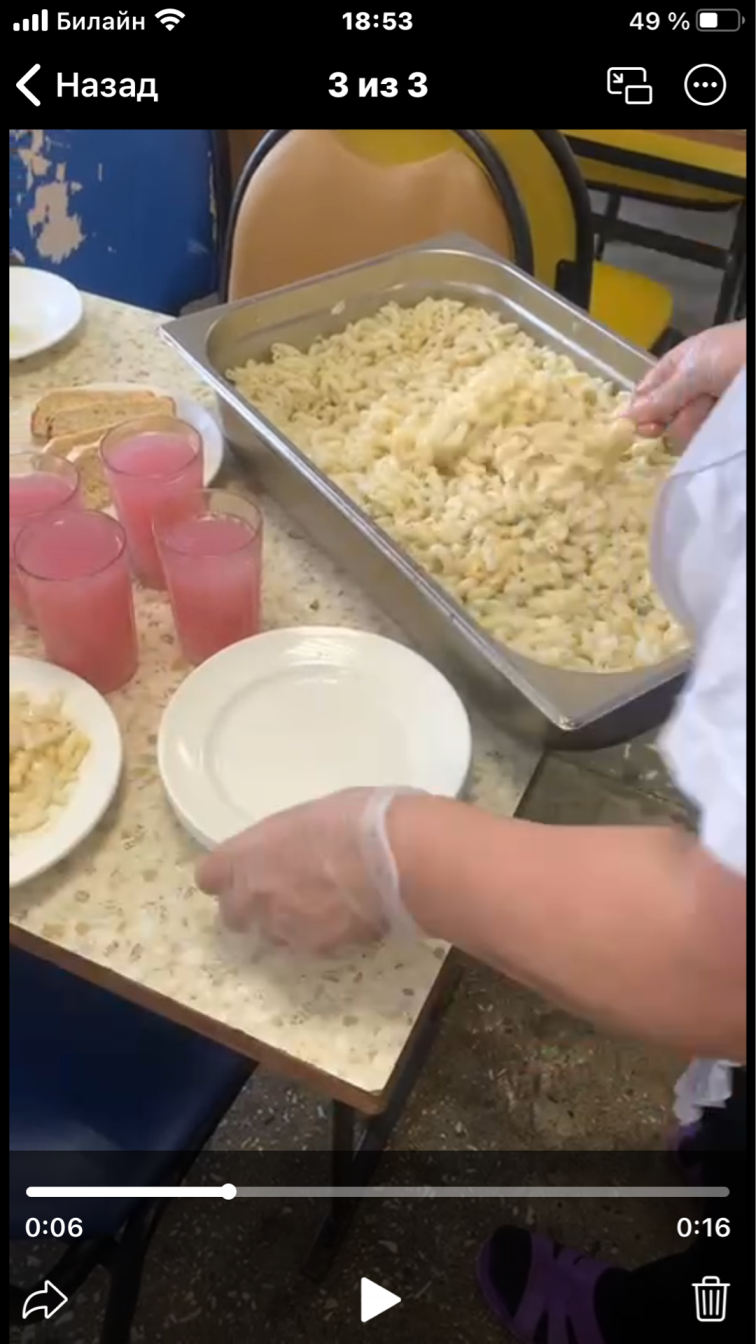 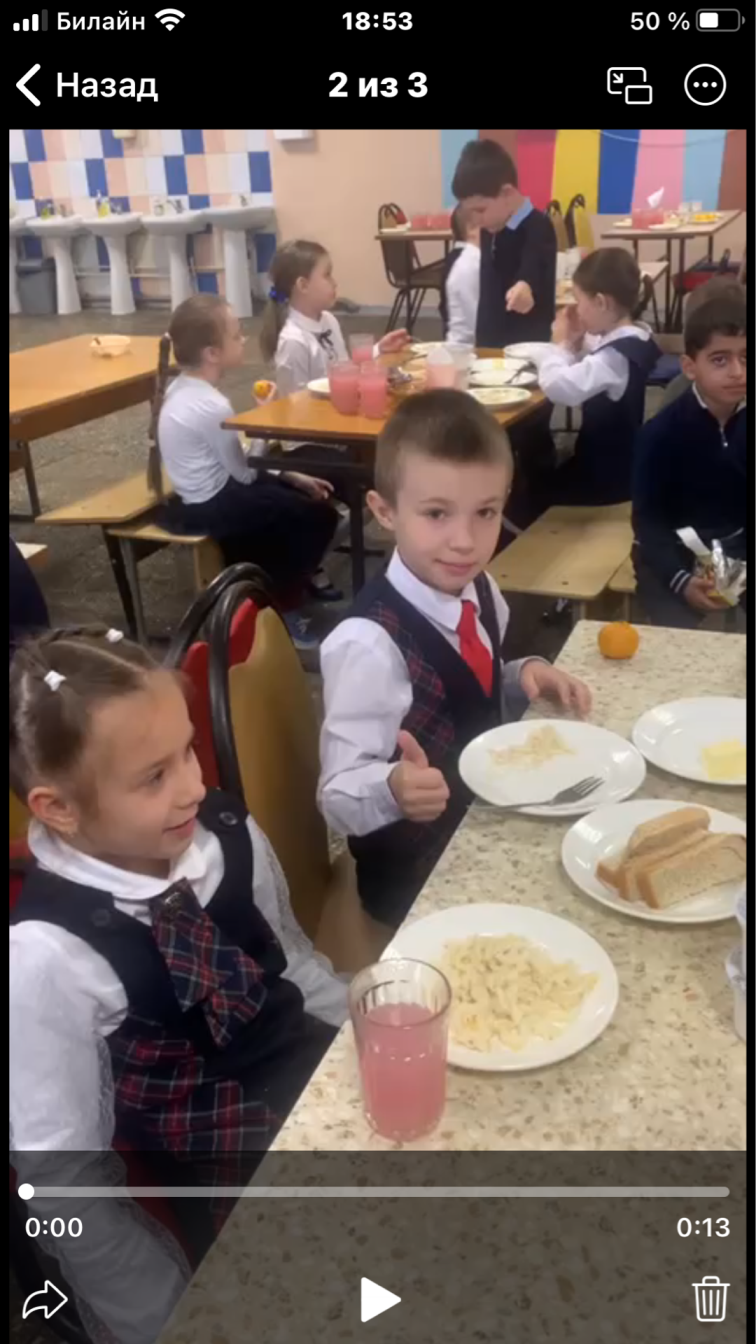 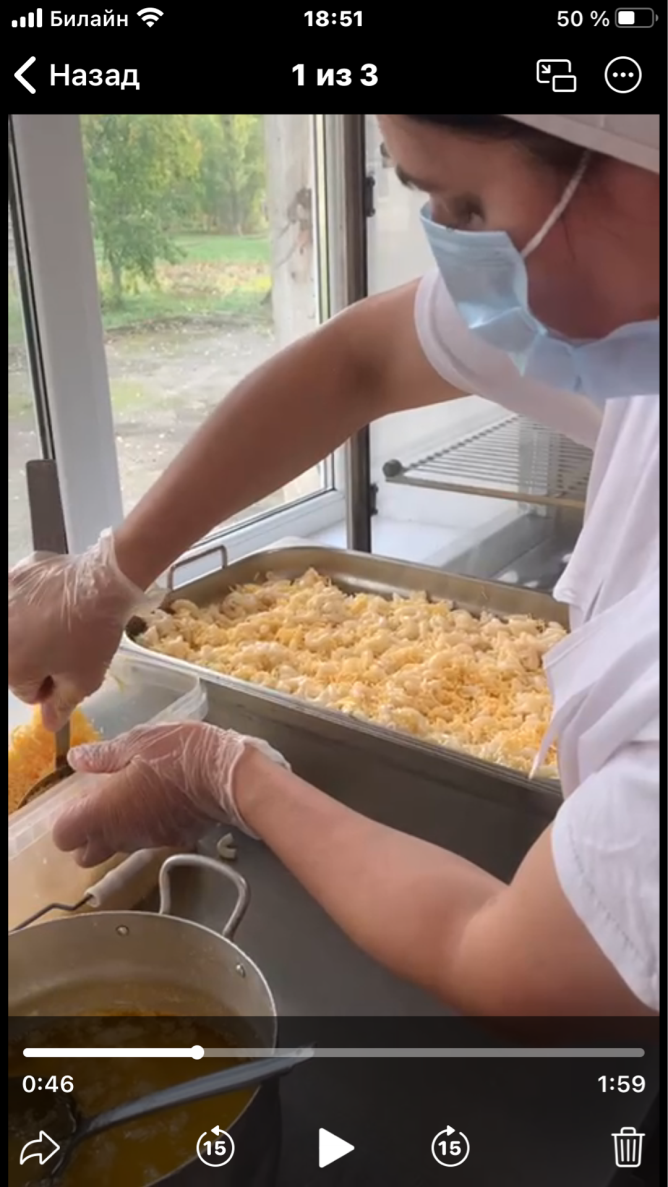 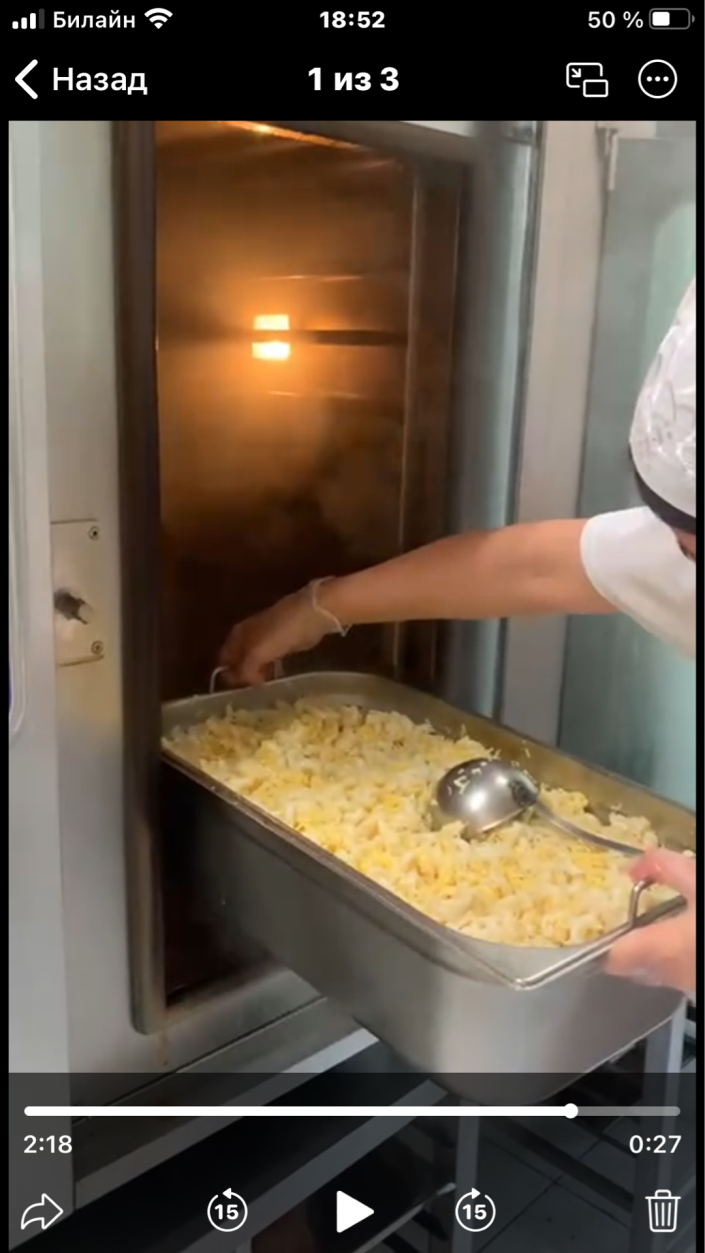 Макароны отварные с сыром
белки
жиры
4,6
7,7
23,2
172,8
углеводы
калорийность
Кисель из яблок
белки
жиры
0,1
0
26,9
110,2
углеводы
калорийность
Хлеб пшеничный
белки
жиры
3,95
0,5
24,2
116,9
углеводы
калорийность
Хлеб ржаной
белки
жиры
4,3
1,65
21,3
129
углеводы
калорийность
Масло сливочное «Крестьянское»
белки
жиры
0,1
7,2
0,1
66
углеводы
калорийность
Биойгурт
белки
жиры
4,4
3
6,5
6,5
углеводы
калорийность
Яблоко сезонное
белки
жиры
0,8
0,8
19,6
94
углеводы
калорийность
Приятного аппетита!Встретимся за обедом!
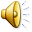